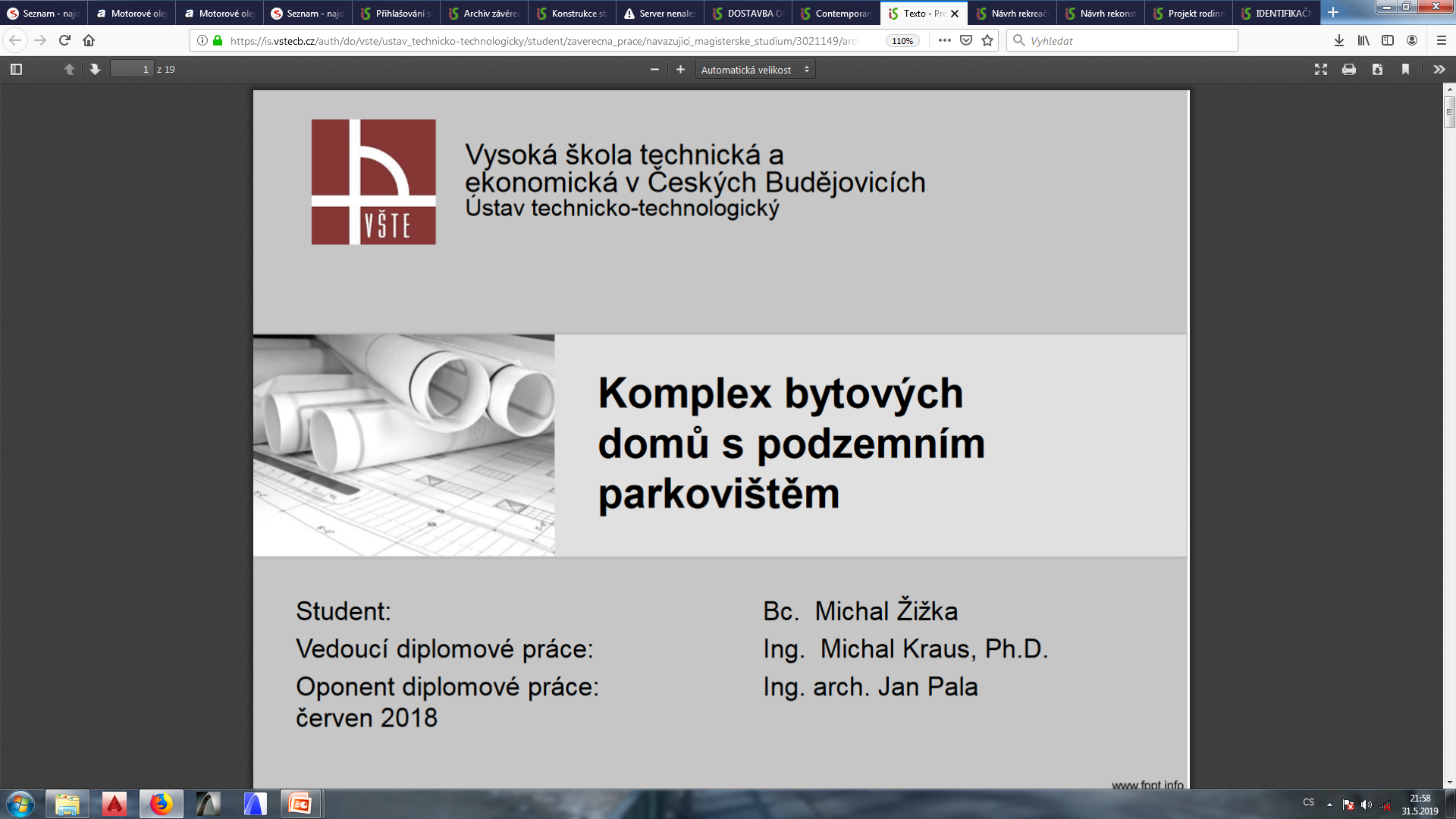 Brownfield a jeho přestavba
Autor bakalářské práce:	     Bc. Miloslav Pertl
Vedoucí bakalářské práce:	     Ing. Zuzana Kramářová, Ph.D
Oponent bakalářské práce:     Ing. Jiřina Turková
České Budějovice, Červen 2019
Obsah
Motivace a důvody k řešení tématu

Cíl práce 

Metodika práce

Popis objektu

Závěrečné shrnutí

Otázky vedoucího a oponenta
Cíl práce
Cílem práce je vytipovat lokalitu typu "brownfield", zpracovat studii jejího současného stavu, provést průzkum existujících dokumentací a navrhnout její vhodnou revitalizaci na úrovni studie jednotlivých objektů.
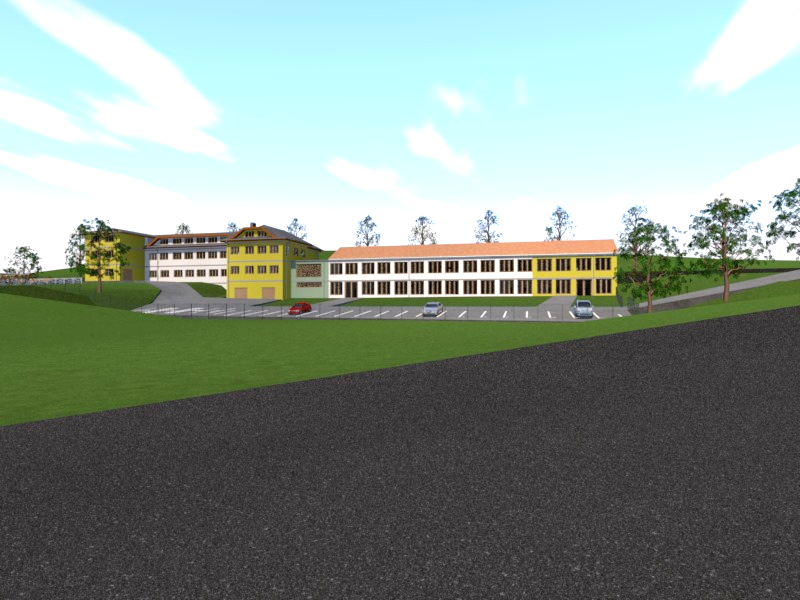 Metodika práce
Průzkum širších vztahů okolí lokality

Průzkum dobové dokumentace

Vlastní průzkum stavebně-technického stavu objektu 

Návrh nové funkce pro objekt

Zpracování projektové dokumentace pro rekonstrukci a nové využití objektu
Umístění objektu
Název stavby: Bývalé učiliště Štěpánov
Parcelní číslo: parc. č. st. 43, 118 a parc. č. 1345, 1351, 1353, 1356
Katastrální území: Bezděkov u Libice nad Doubravou
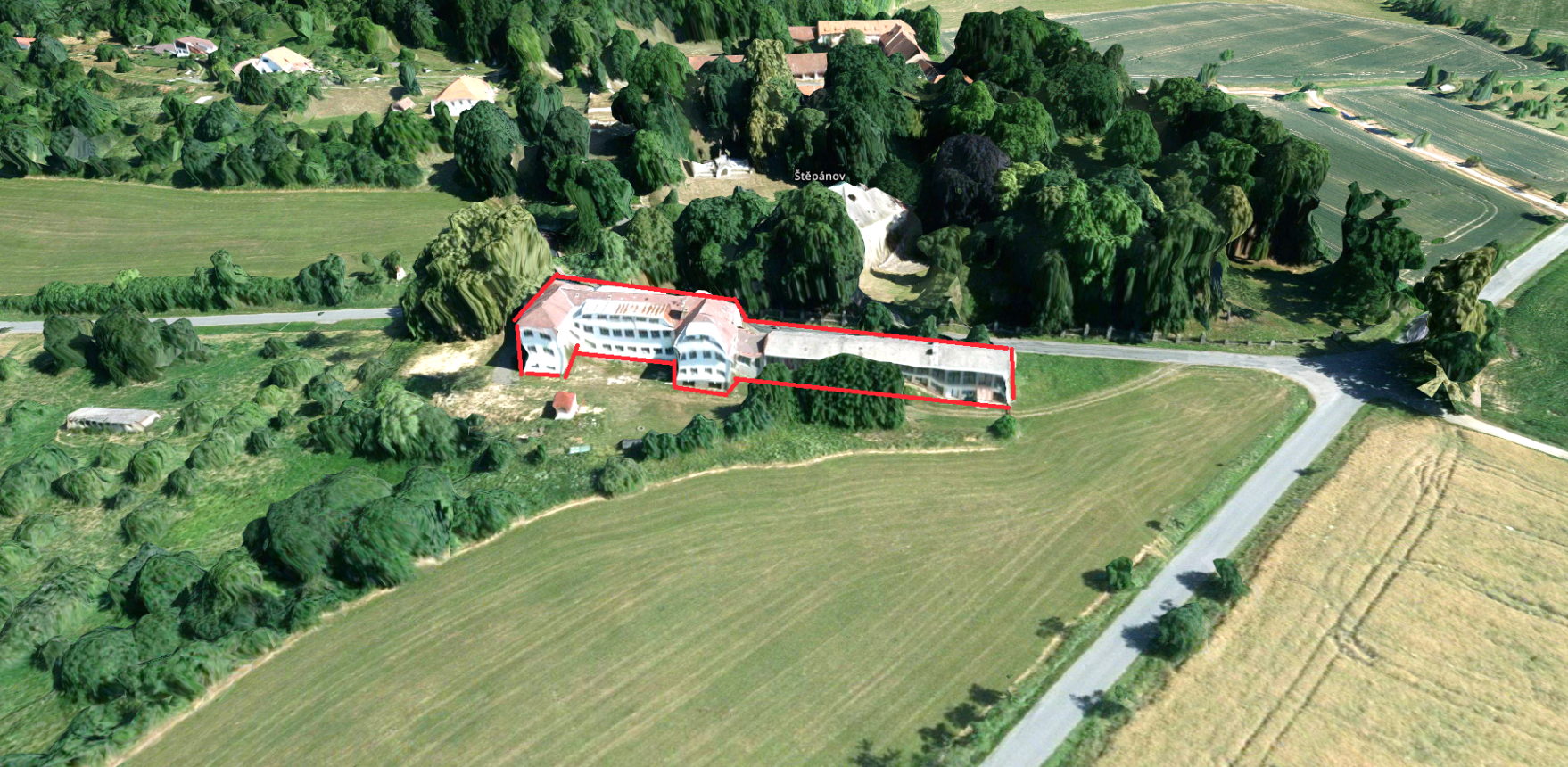 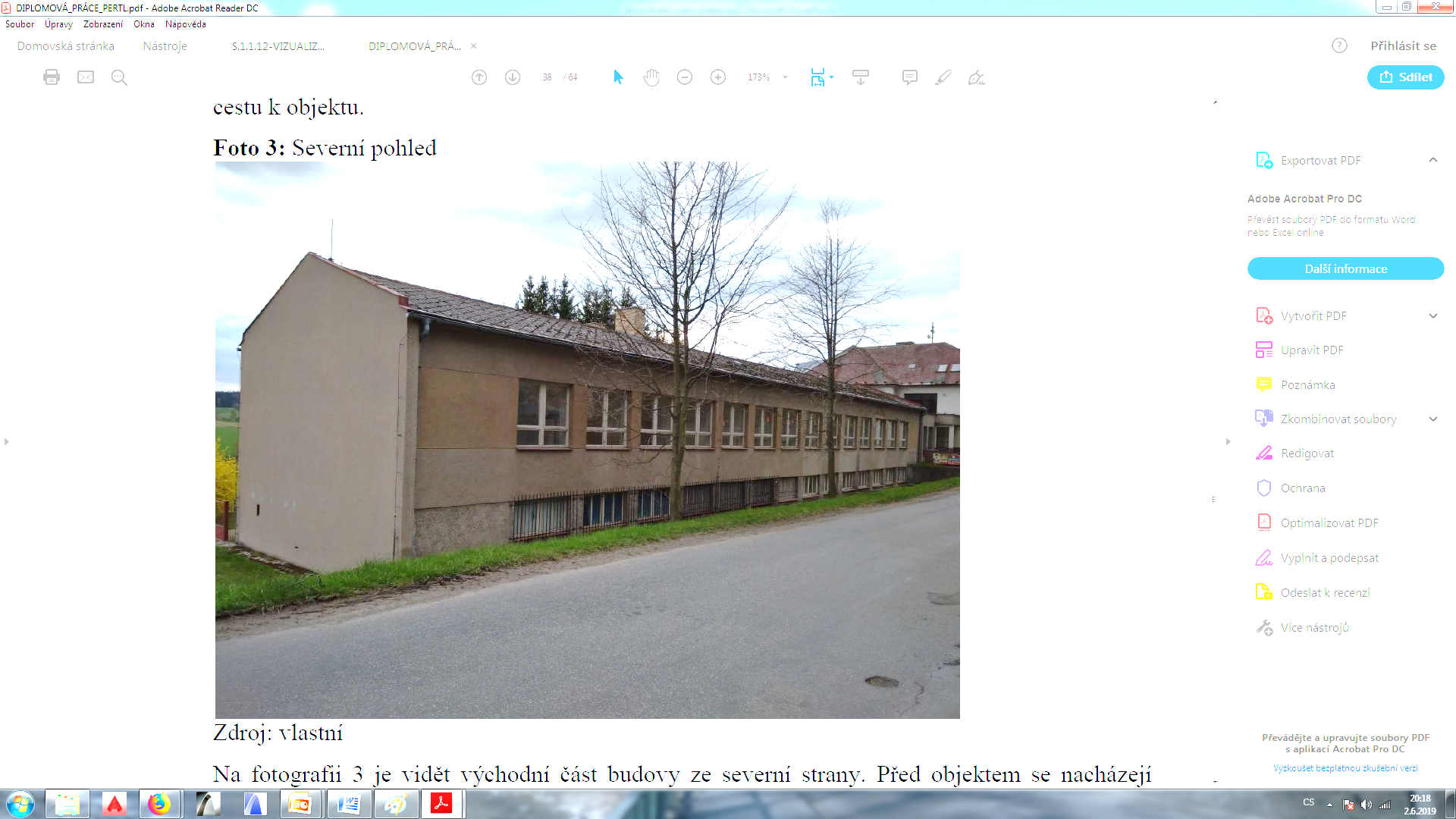 Stávající stav
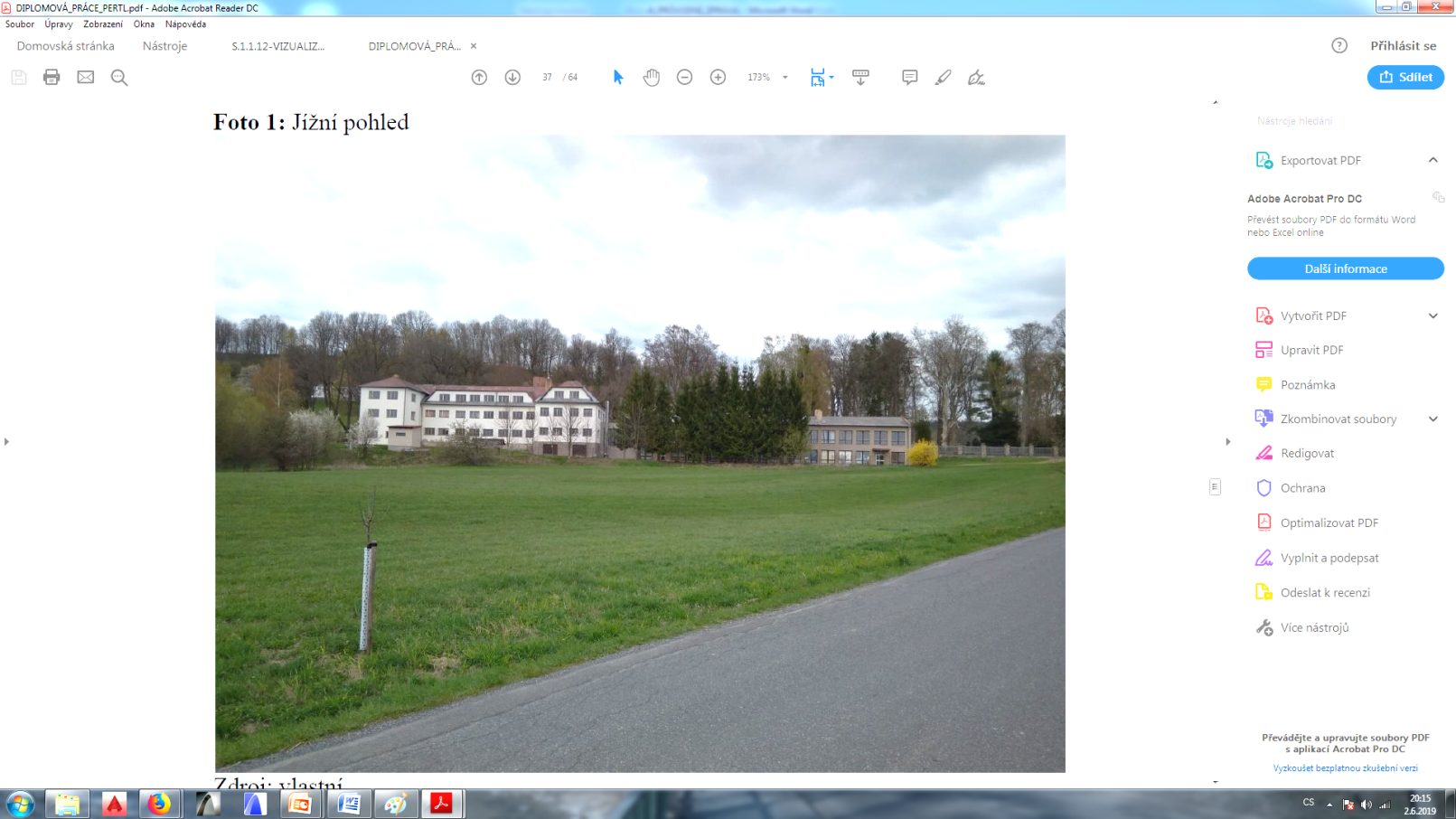 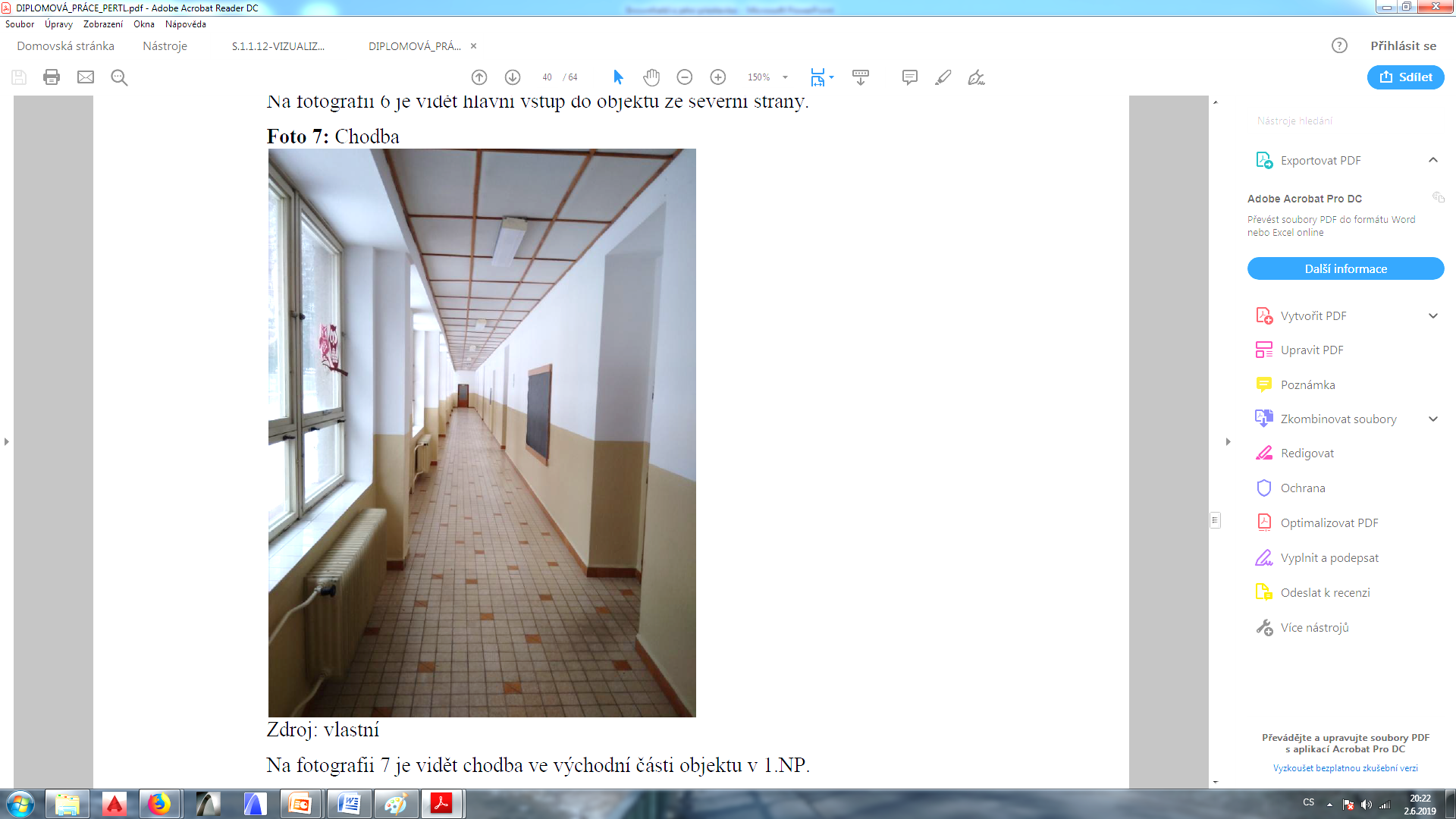 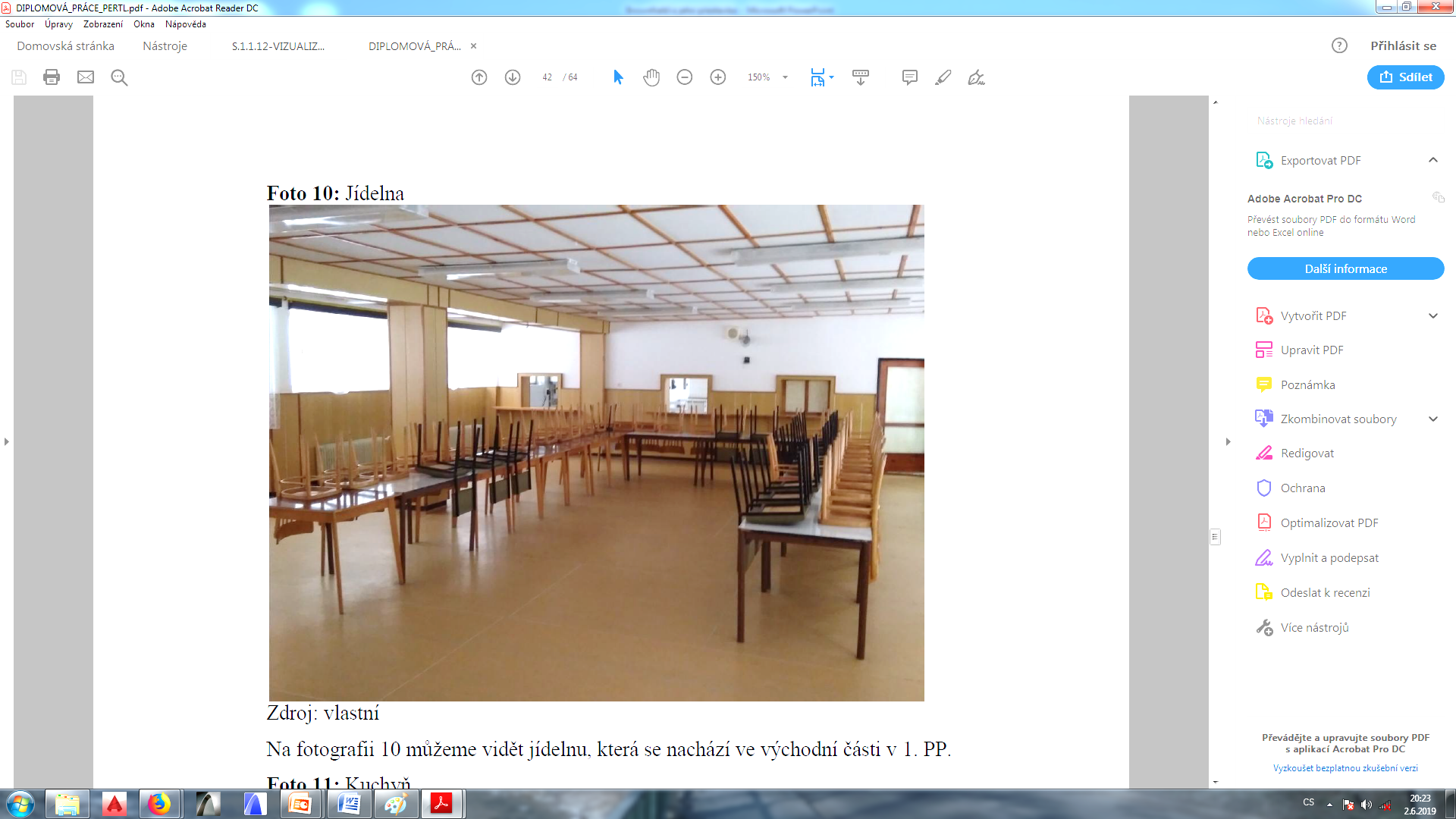 Nový návrh objektu
Azylové bydlení

Škola

Ubytovna

Víceúčelový sál
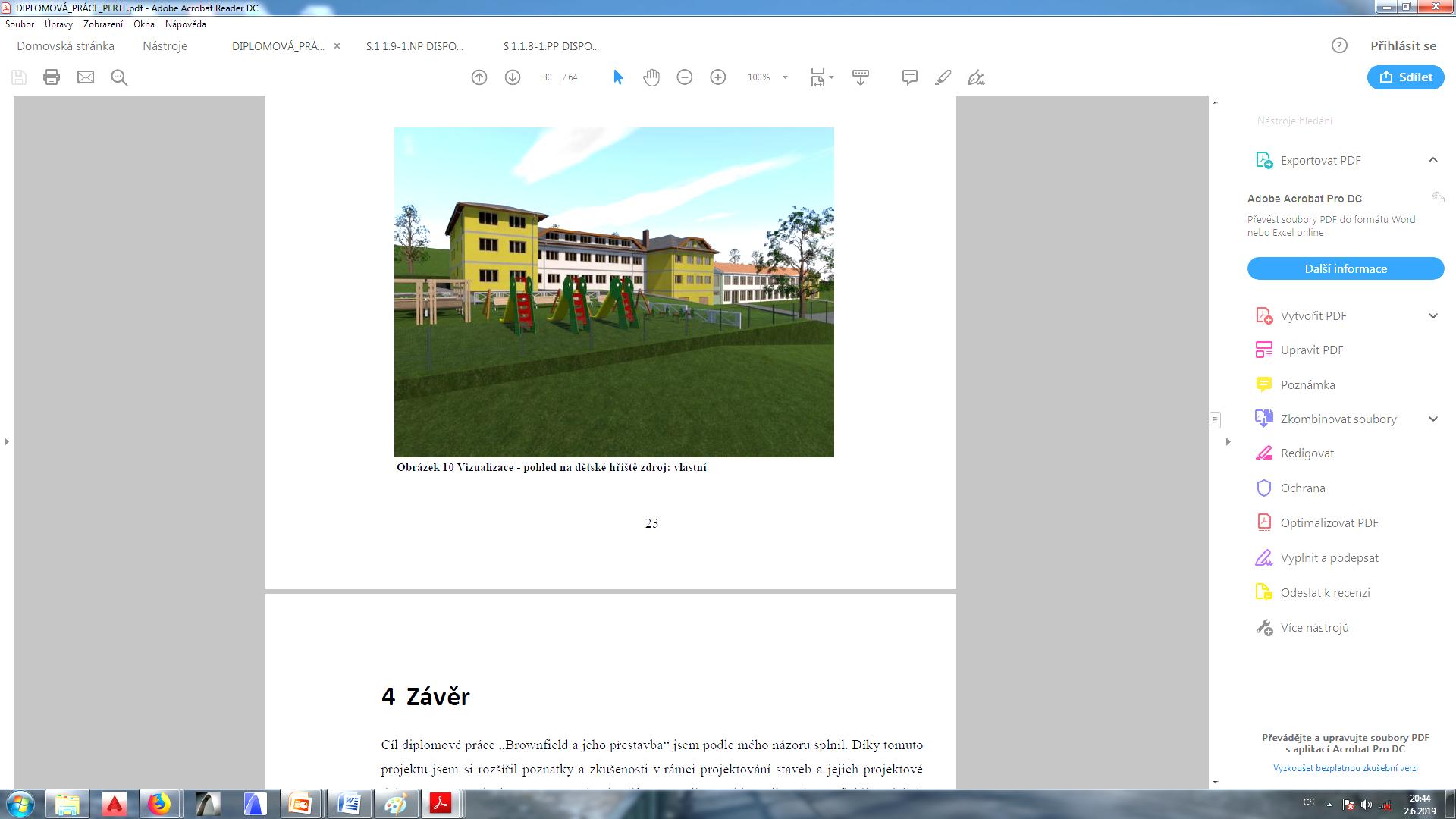 Architektonická situace
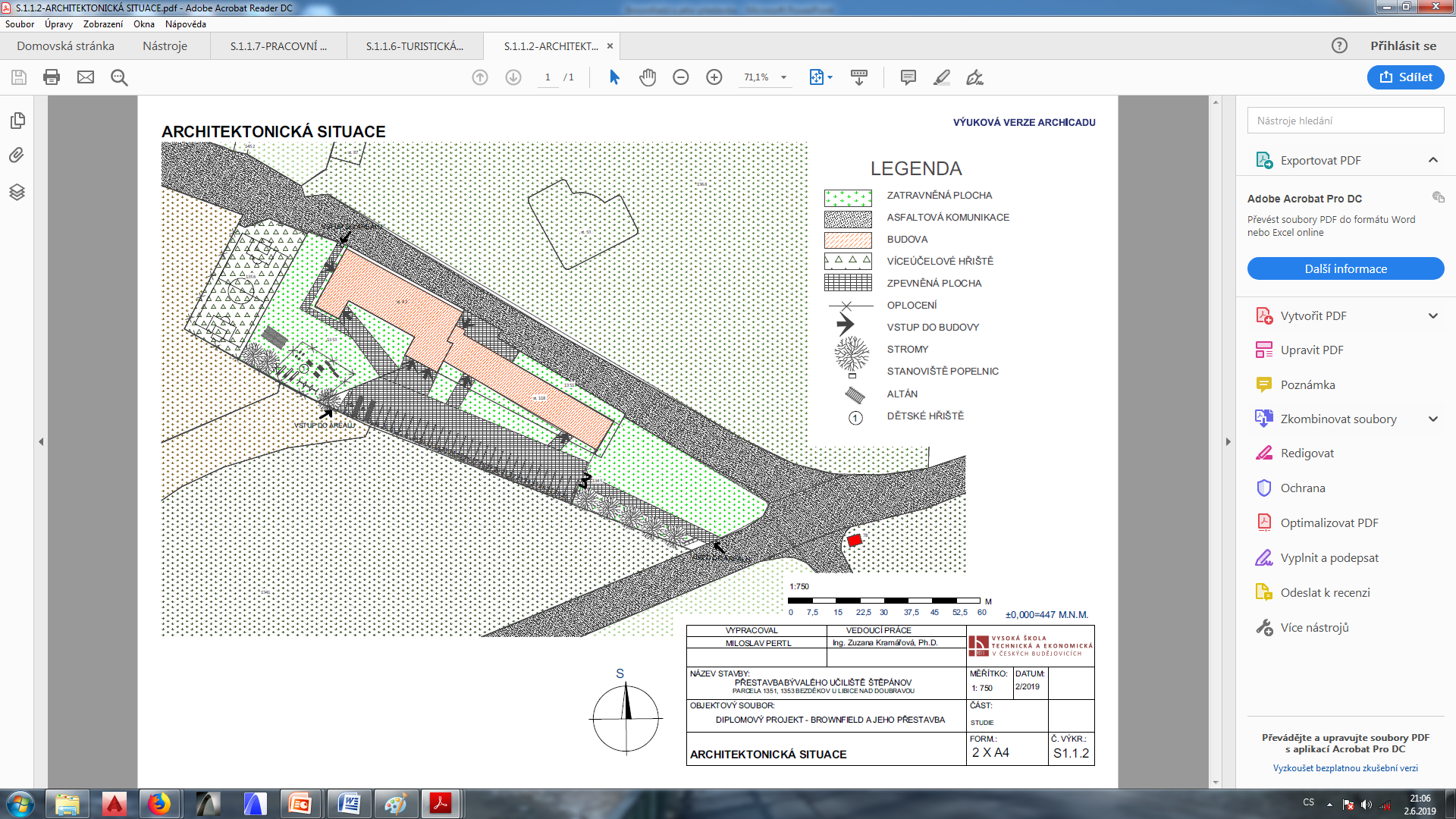 Trasa pěší do školy
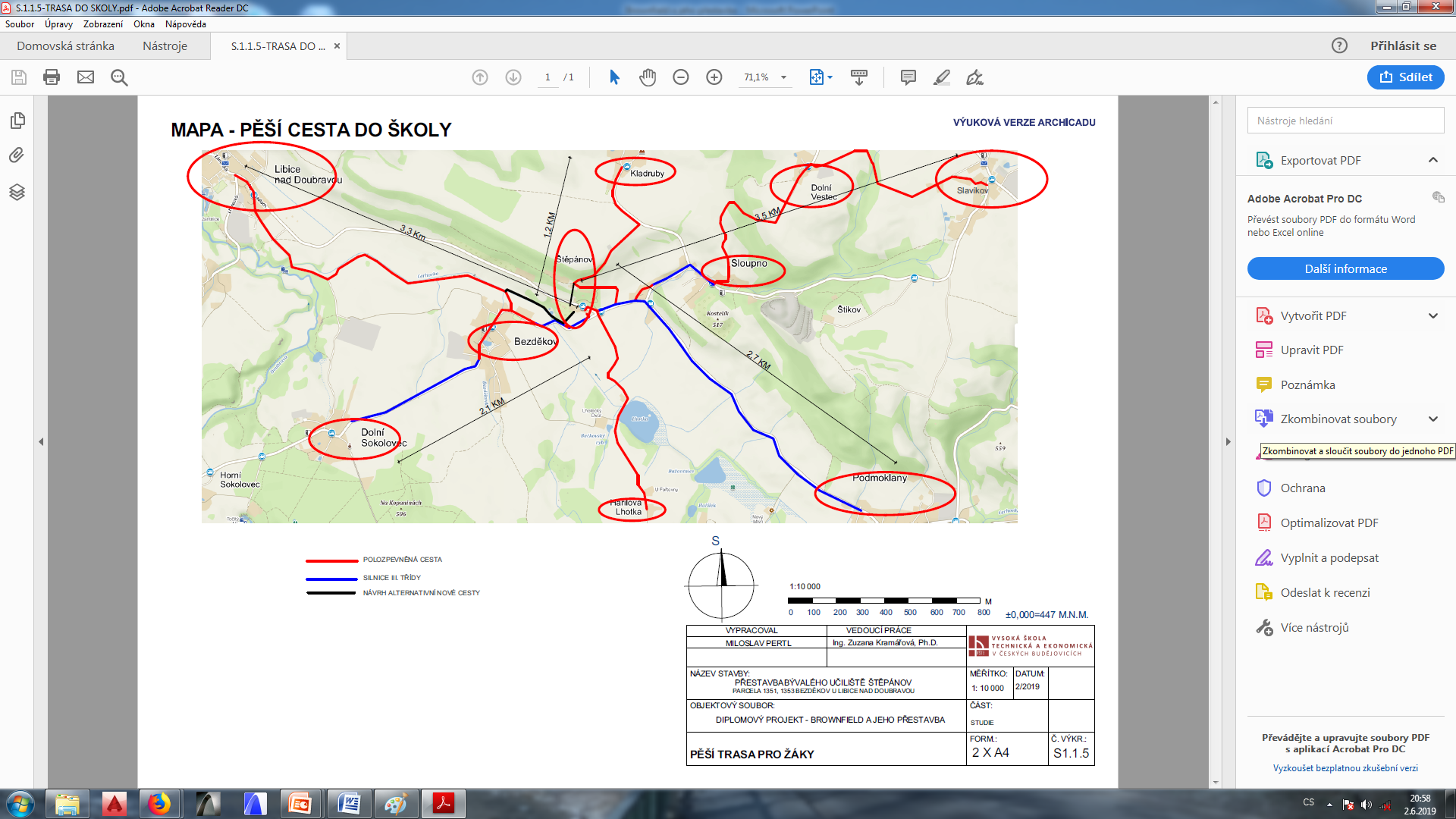 Pracovní příležitosti
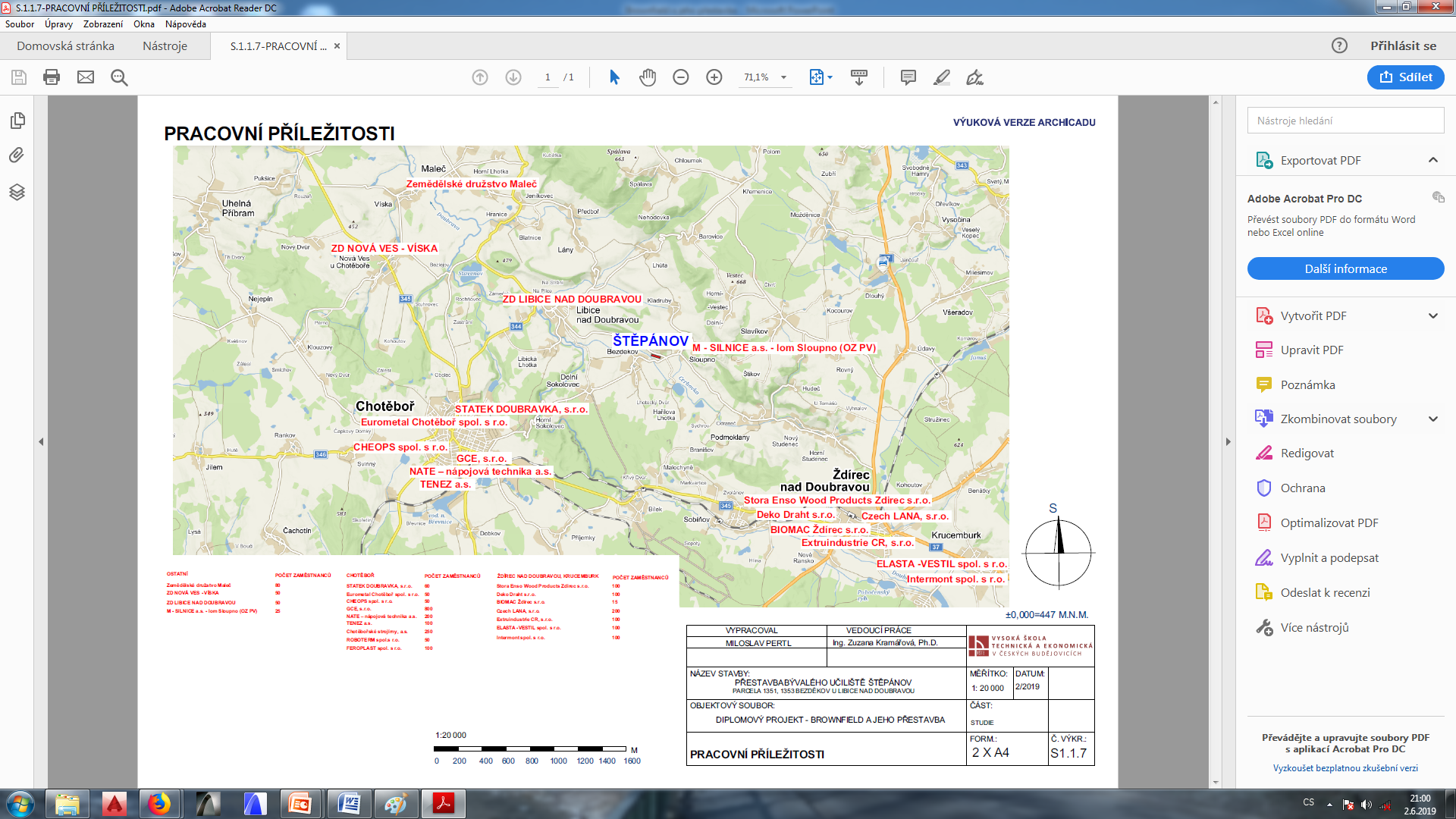 Turistická mapa
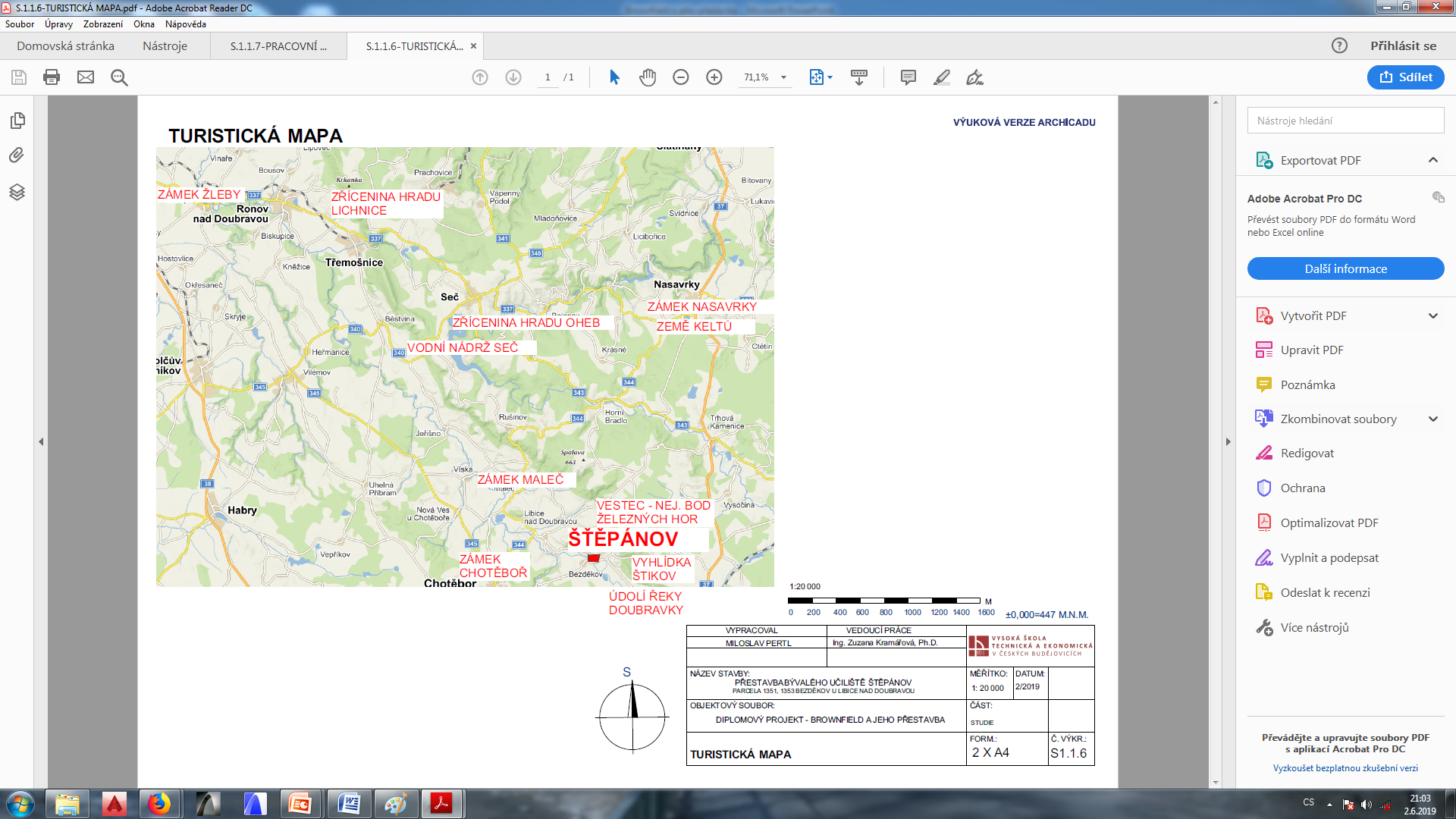 Dispozice 1pp a 1.np
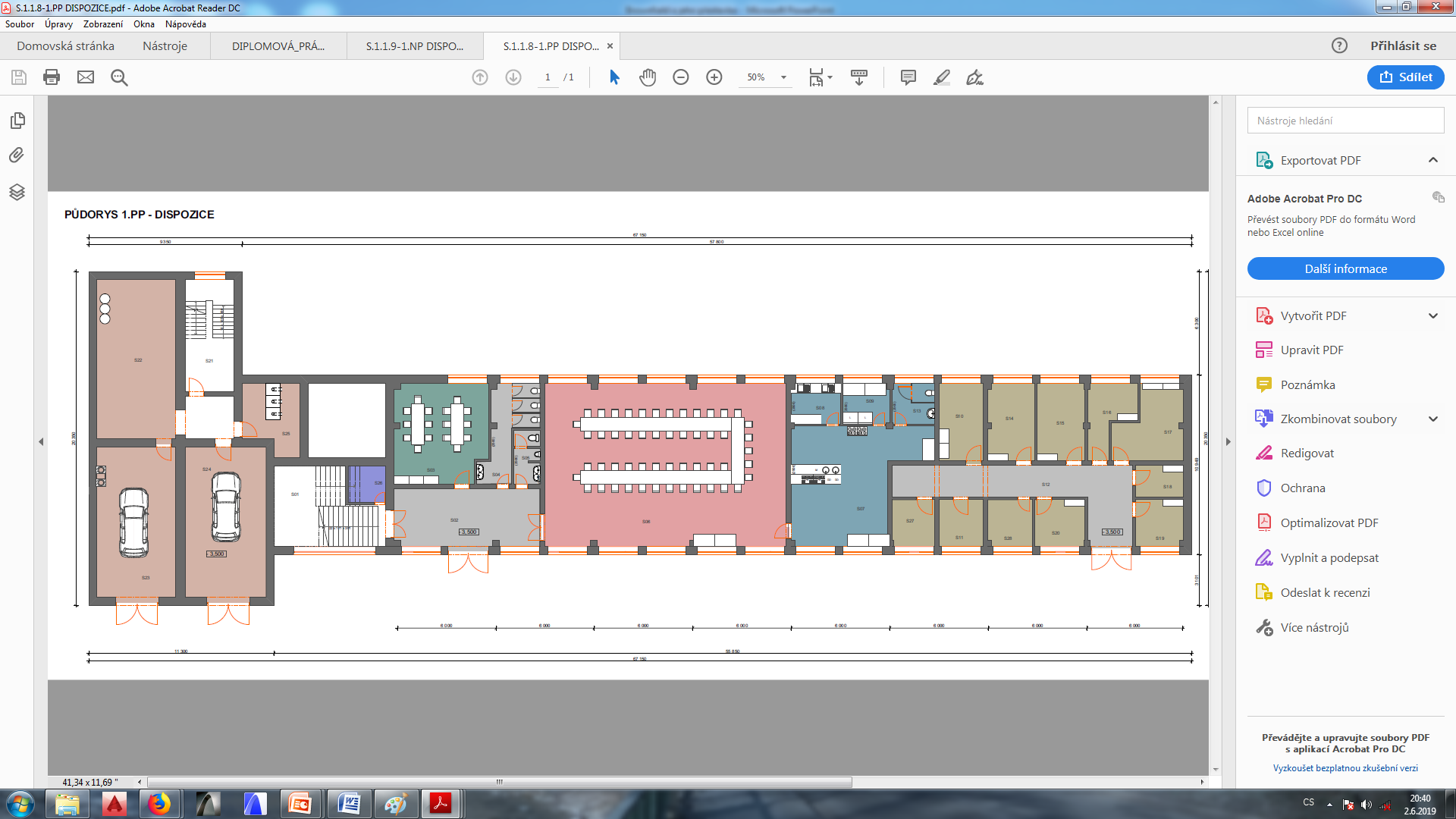 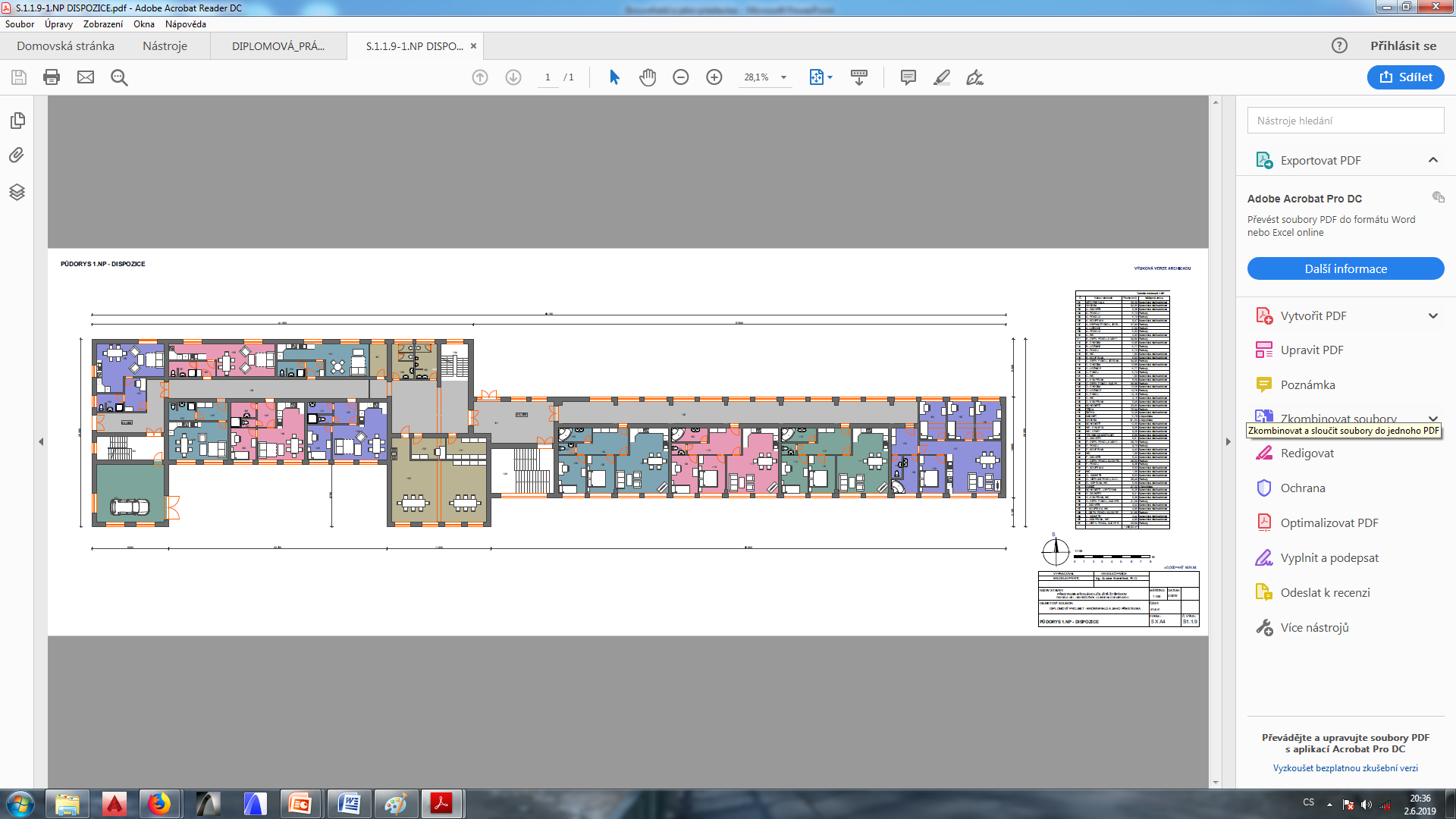 Dispozice 2.np
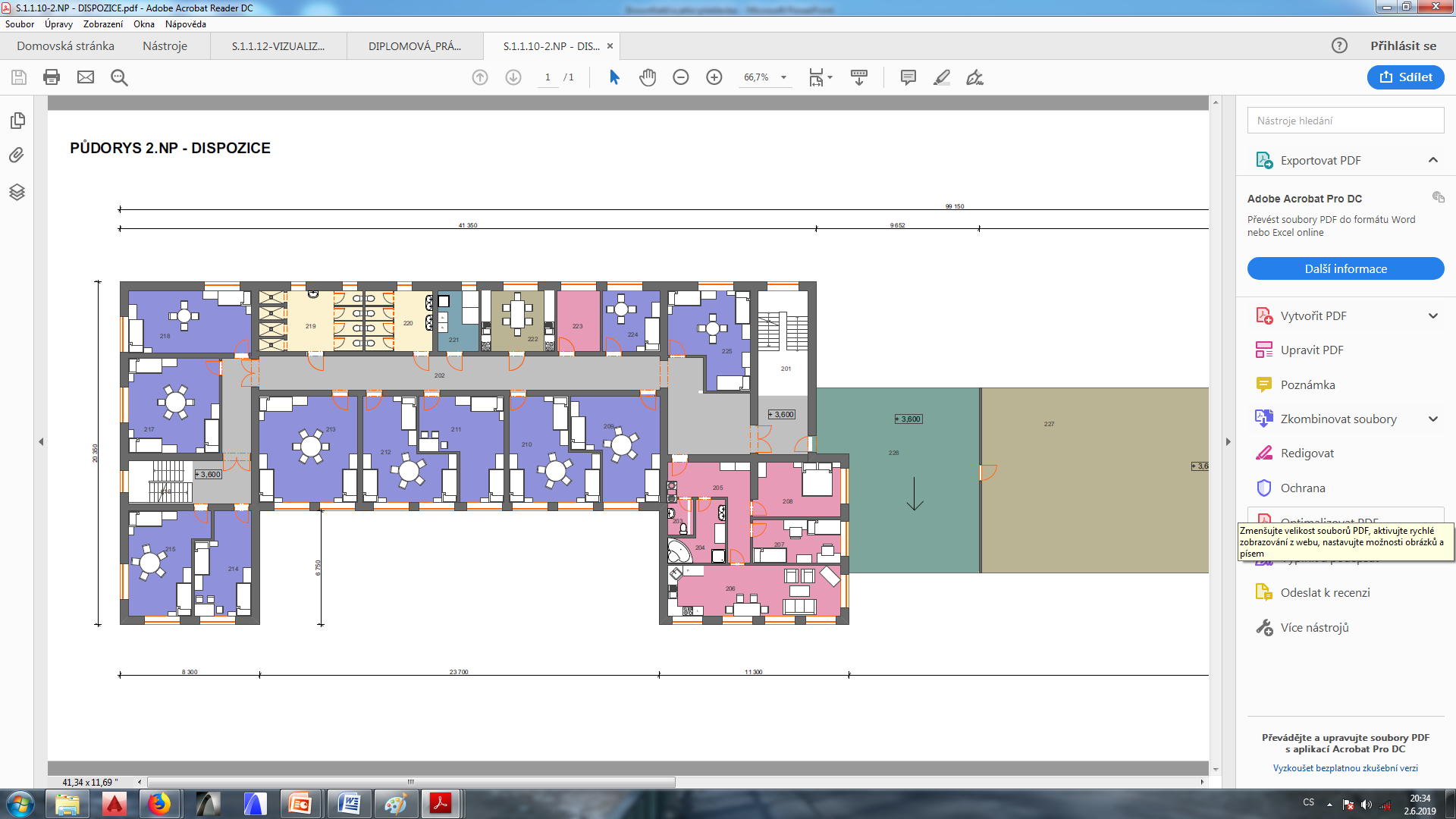 Dispozice 3.np
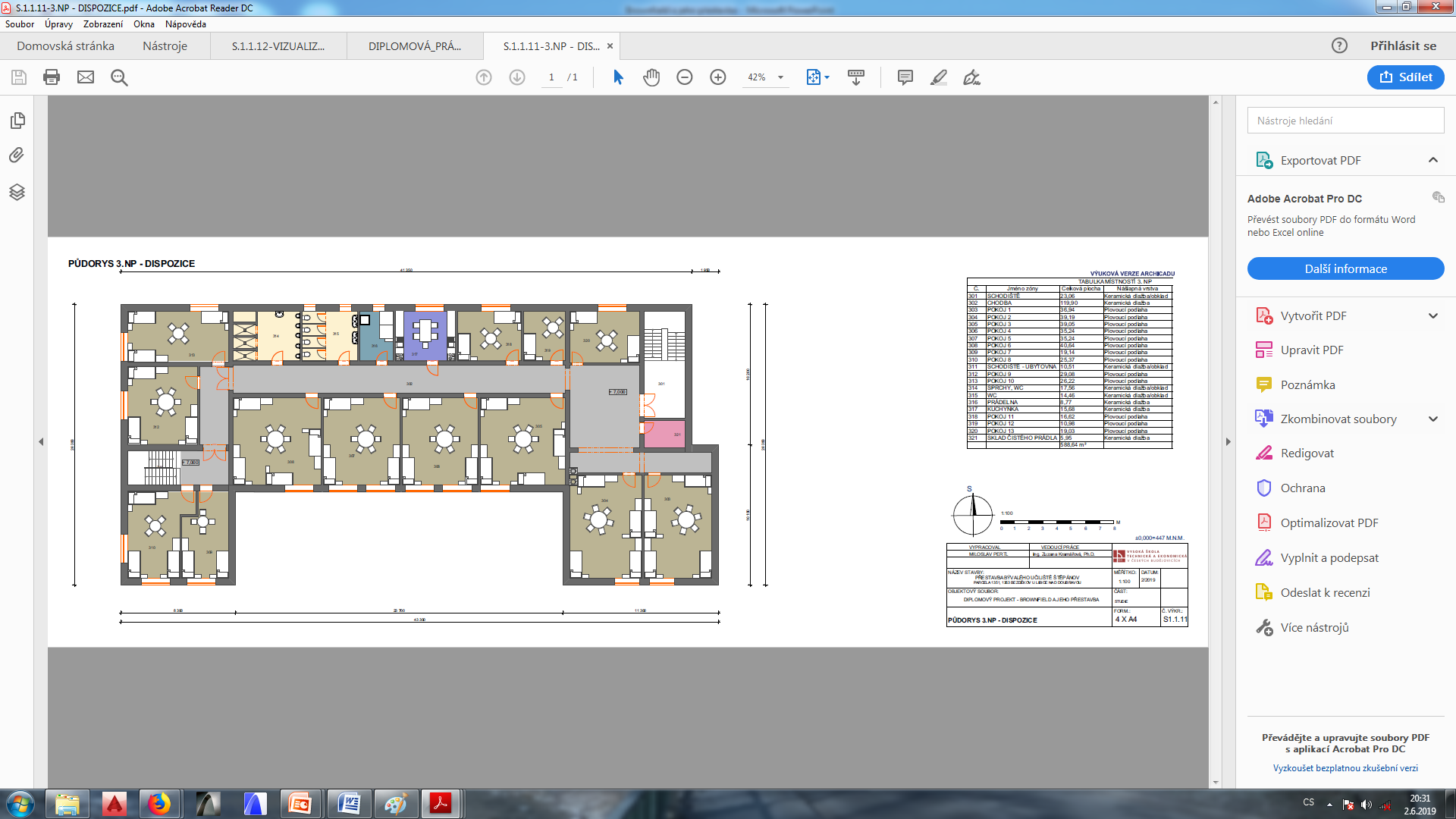 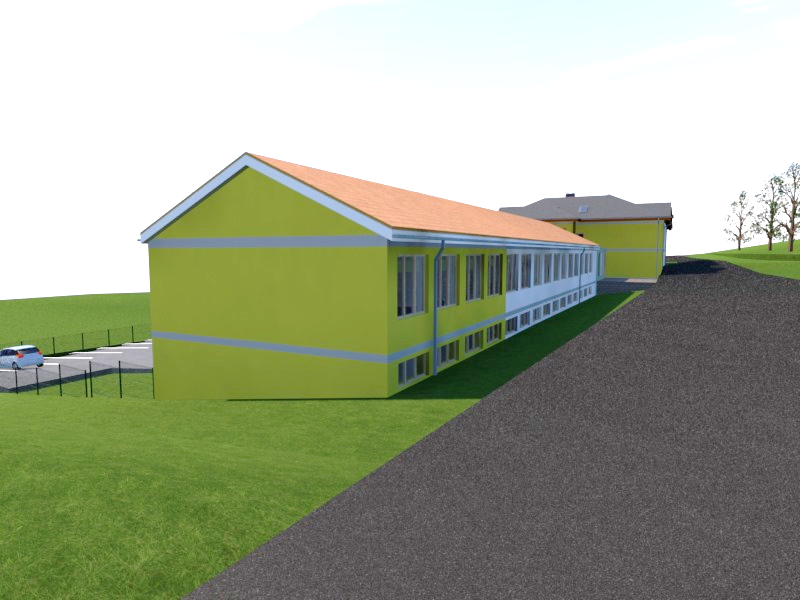 Pohled S a J
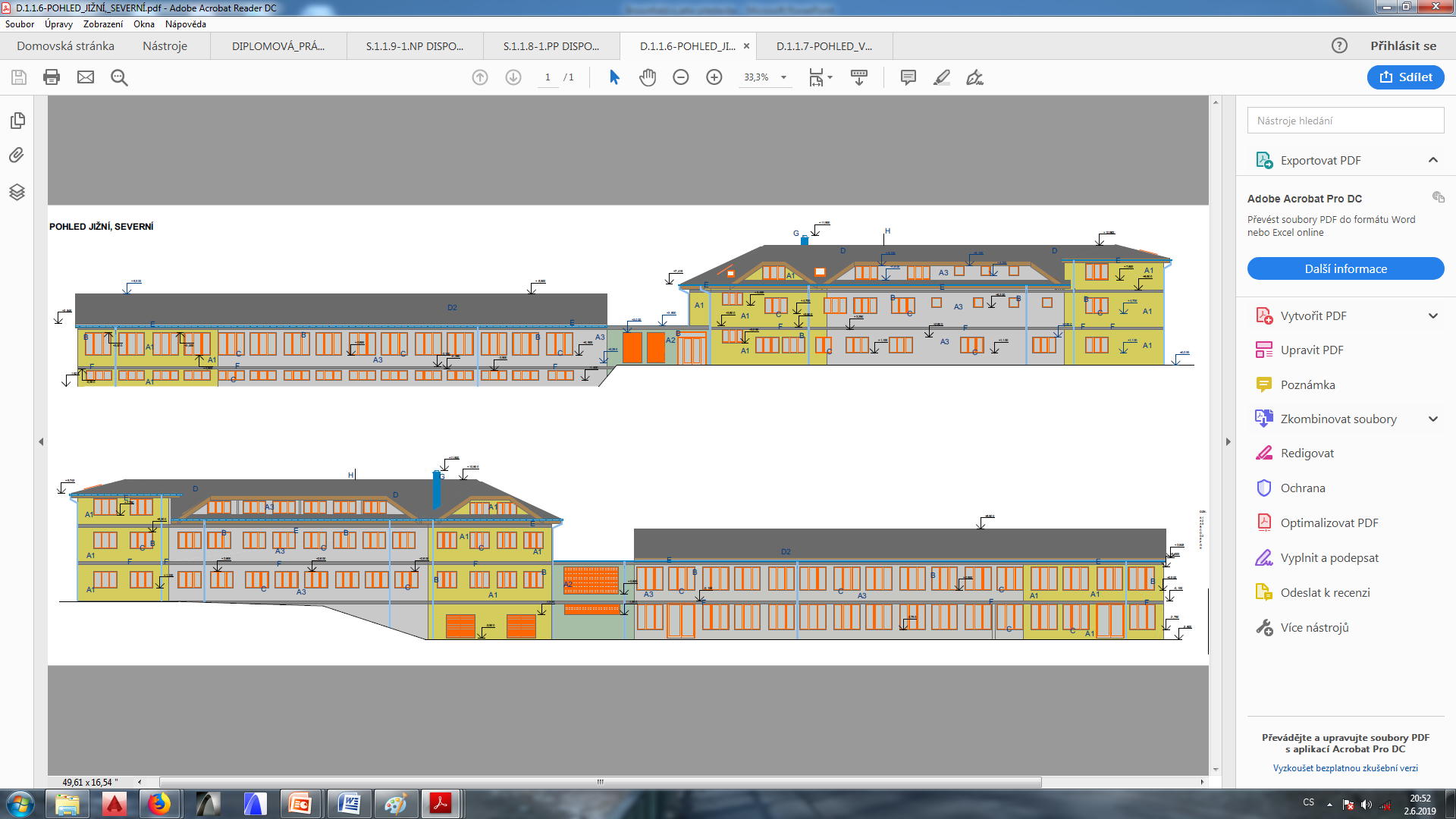 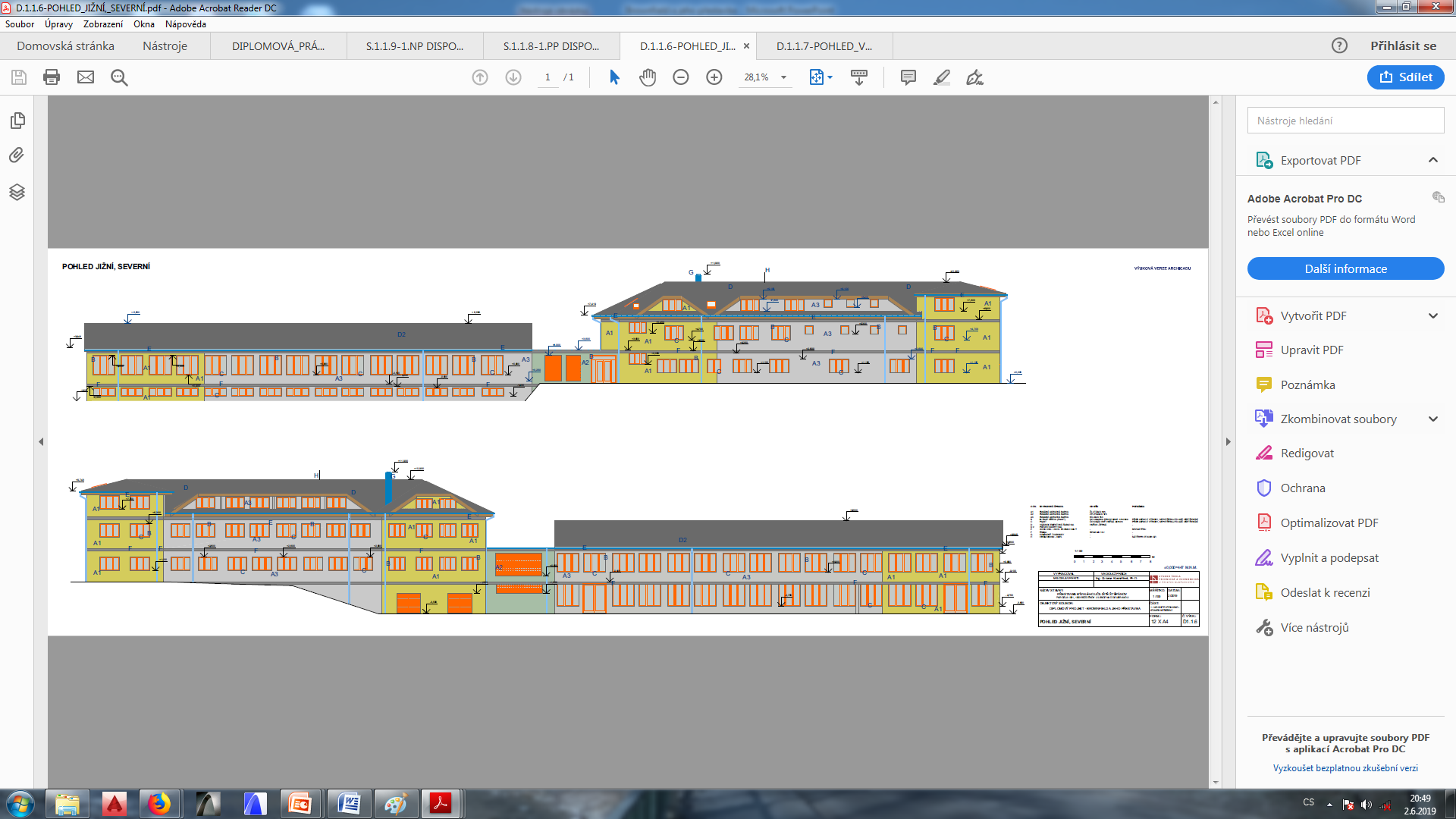 Závěrečné shrnutí
Cíl diplomové práce byl splněn

Bavilo mě přemýšlet o dispozici tohoto objektu

Rozšíření mých znalostí

Poděkování za pomoc a rady vedoucí práce
Děkuji za pozornost
Dotazy vedoucího diplomové práce
Blíže popište, jak bude objekt provozován z hlediska širšího okolí – škola, ubytovna.
Škola - dojíždění/docházení z okolních vesnic, autobus,.
Ubytovna – možnost dojíždět autobusem/autem,  
Blíže nastiňte provoz vlastní ubytovny v objektu.
Vstup ze sever. strany, kancelář, rozdělení na podlaží 
Byl by pro konverzi tohoto objektu zapotřebí povolovací proces na úrovni územního řízení? Pokud ano, popište jaký, včetně potřebných závazných stanovisek. 
Ano, Vyjádření dotčených orgánů a účastníků řízení:
CETIN, 
ČEZ Distribuce, 
GasNet, 
VAK HB
PČR – dopr. inspektorát, Hasičský 
HSZ Kraje Vysočina
KRAJSKÁ HYG.STANICE KRAJE VYSOČINA
MÚ Chotěboř, odbor dopravy a přestupků
MÚ Chotěboř, odbor správy majetku, zeleně a odpadového hospodářství
MÚ Chotěboř, odbor stavebního úřadu a životního prostředí 
MÚ Chotěboř, ÚP, GIS a PP
Dotazy oponenta diplomové práce
Jakým způsobem je v České republice řešena problematika regenerace brownfieldů z pohledu strategického plánování?
Není řešena, může být stanovena pouze místními samosprávami ve konkrétních strategických plánech
Existuje finanční podpora na národní úrovni či z pohledu Evropských strukturálních fondů, která je určena právě pro regeneraci těchto nevyužívaných lokalit v ČR? Pokud ano, o jakou konkrétní podporu se jedná? 
Ano, NP „ Regenerace a podnikatelské využití brownfieldů “ Program na podporu „Podnikatelských nemovitostí a infrastruktury“ Dotace EU – operační programy (OP PIK) Program rozvoje venkova Operační program Životní prostředí Integrovaný regionální operační program